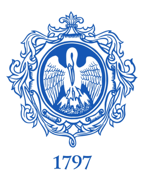 Дидактическая эффективность микрообучения
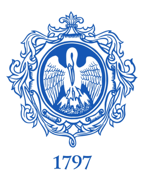 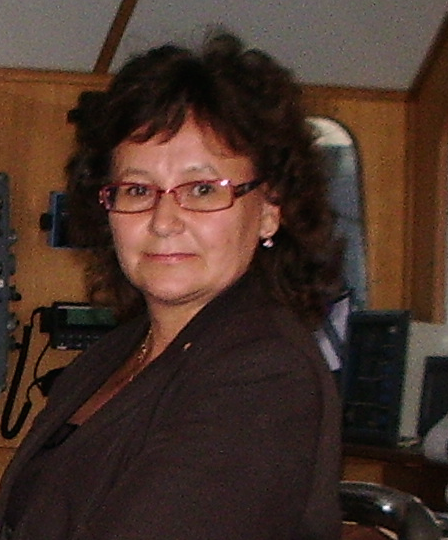 Власова Елена Зотиковнад. п. н., профессор, заведующий кафедрой информационных технологий и электронного обучения
Российский государственный педагогический университет им. А. И. Герцена






Гончарова Светлана Викторовнак. п. н., доцент, доцент кафедры информационных технологий и электронного обучения
Российский государственный педагогический университет им. А. И. Герцена
Российский государственный педагогический университет им. А. И. Герцена
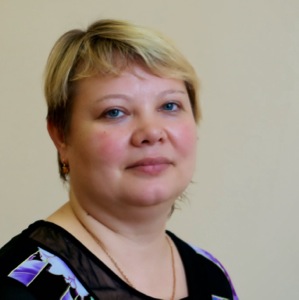 2
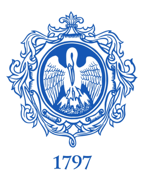 Микрообучение
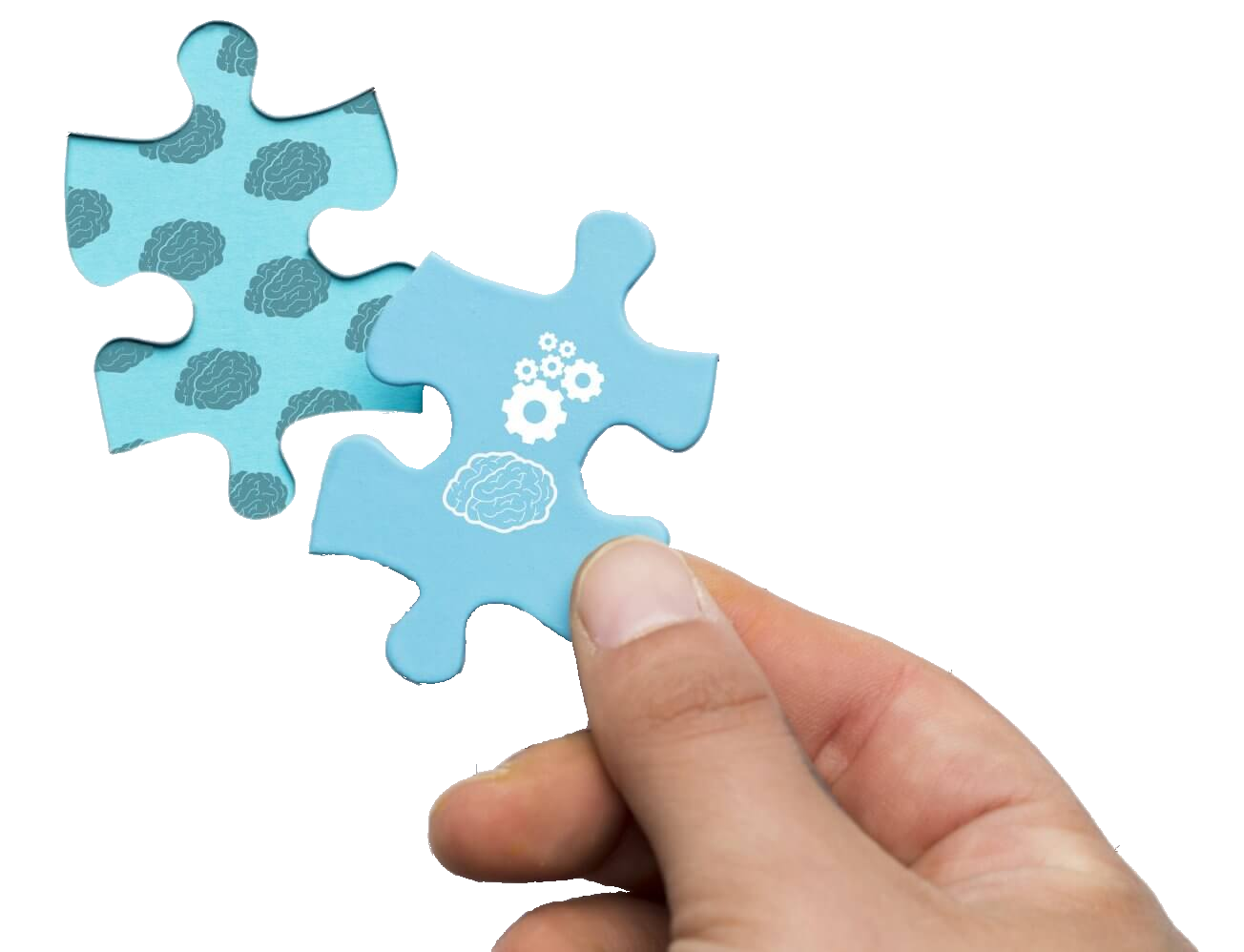 Это самостоятельные учебные элементы, которые включены в общую стратегию обучения
Российский государственный педагогический университет им. А. И. Герцена
3
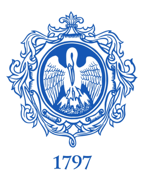 Формула микрообучения
Российский государственный педагогический университет им. А. И. Герцена
1 навык
1 мысль
1 модуль
4
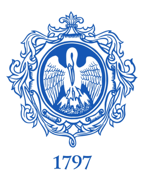 Основной принцип микрообучения
Российский государственный педагогический университет им. А. И. Герцена
Меньше                  Лучше
5
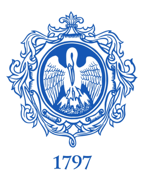 Почему меньше?
Российский государственный педагогический университет им. А. И. Герцена
микроконтент;
краткость изложения;
меньше времени;
достижение цели маленькими шагами.
6
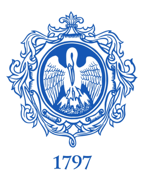 Почему лучше?
единицы микроконтента самодостаточны, автономны и мультиформатны;
немедленная практическая применимость знаний;
мгновенная обратная связь;
немедленная аналитика учебного процесса.
Российский государственный педагогический университет им. А. И. Герцена
7
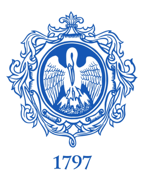 Аналитика учебного процесса
Российский государственный педагогический университет им. А. И. Герцена
Выявление тем, которые лучше или хуже усвоены
Измерение и оценка процесса прохождения обучения
8
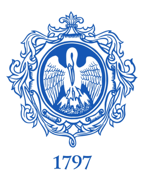 Микрообучение
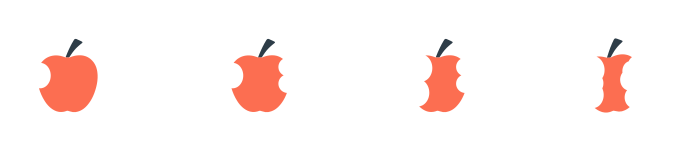 Российский государственный педагогический университет им. А. И. Герцена
Может скорее помочь, чем взять на себя главную роль
Можно интегрировать в любое классическое образование
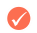 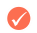 Не ограничено форматом
Незаменимый инструмент
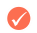 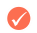 9
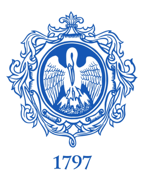 Микрообучение
Российский государственный педагогический университет им. А. И. Герцена
организация самостоятельной ;
подготовка к различным вариантам контроля знаний;
проведение консультаций;
интеграция в традиционные уроки.
10
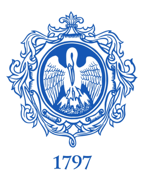 Микрообучение
Олонхо
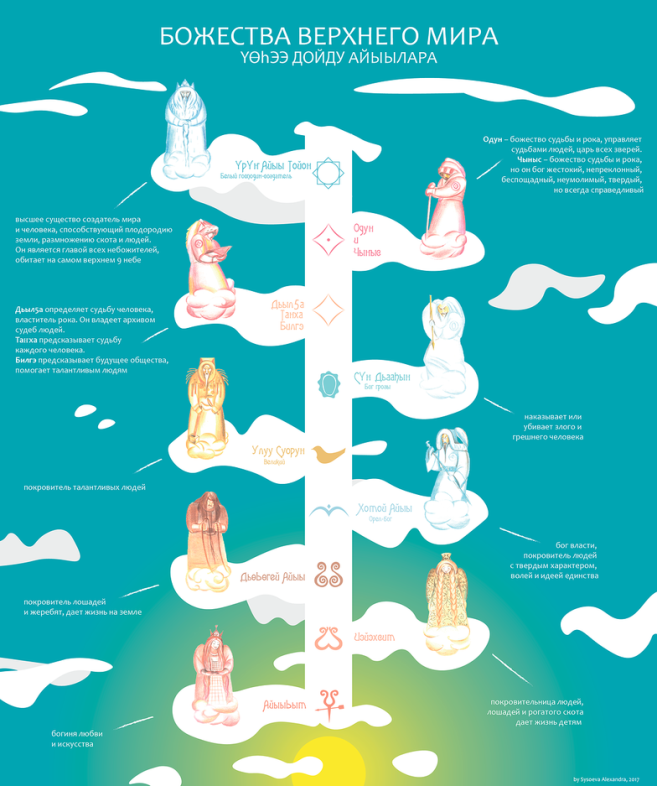 Российский государственный педагогический университет им. А. И. Герцена
11
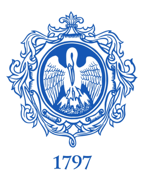 Микрообучение
Платформа запустила инициативу  #УчисьвТикТок
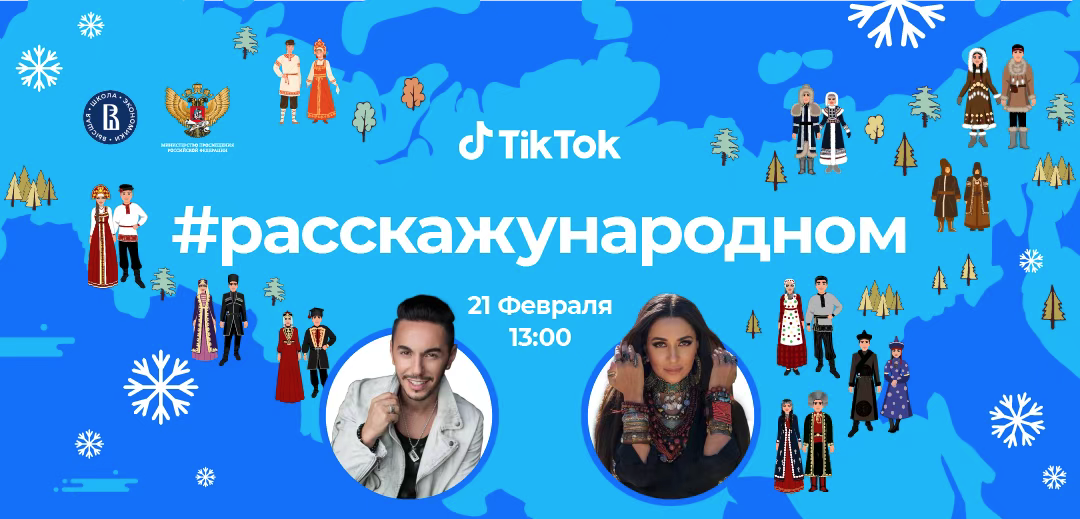 Российский государственный педагогический университет им. А. И. Герцена
https://newsroom.tiktok.com/ru-ru
@ govorimlegko – Английский за 59 сек
@ russkijlegko – 
Русский легко
@historywithlove – 
История с любовью
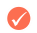 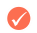 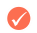 12
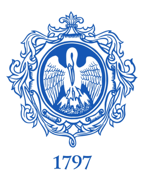 Микрообучение
Цифровые технологии – это восторг и радость наших учеников от возможности учиться по-новому.
Это одновременно напряженность и оптимизм учителей.
Российский государственный педагогический университет им. А. И. Герцена
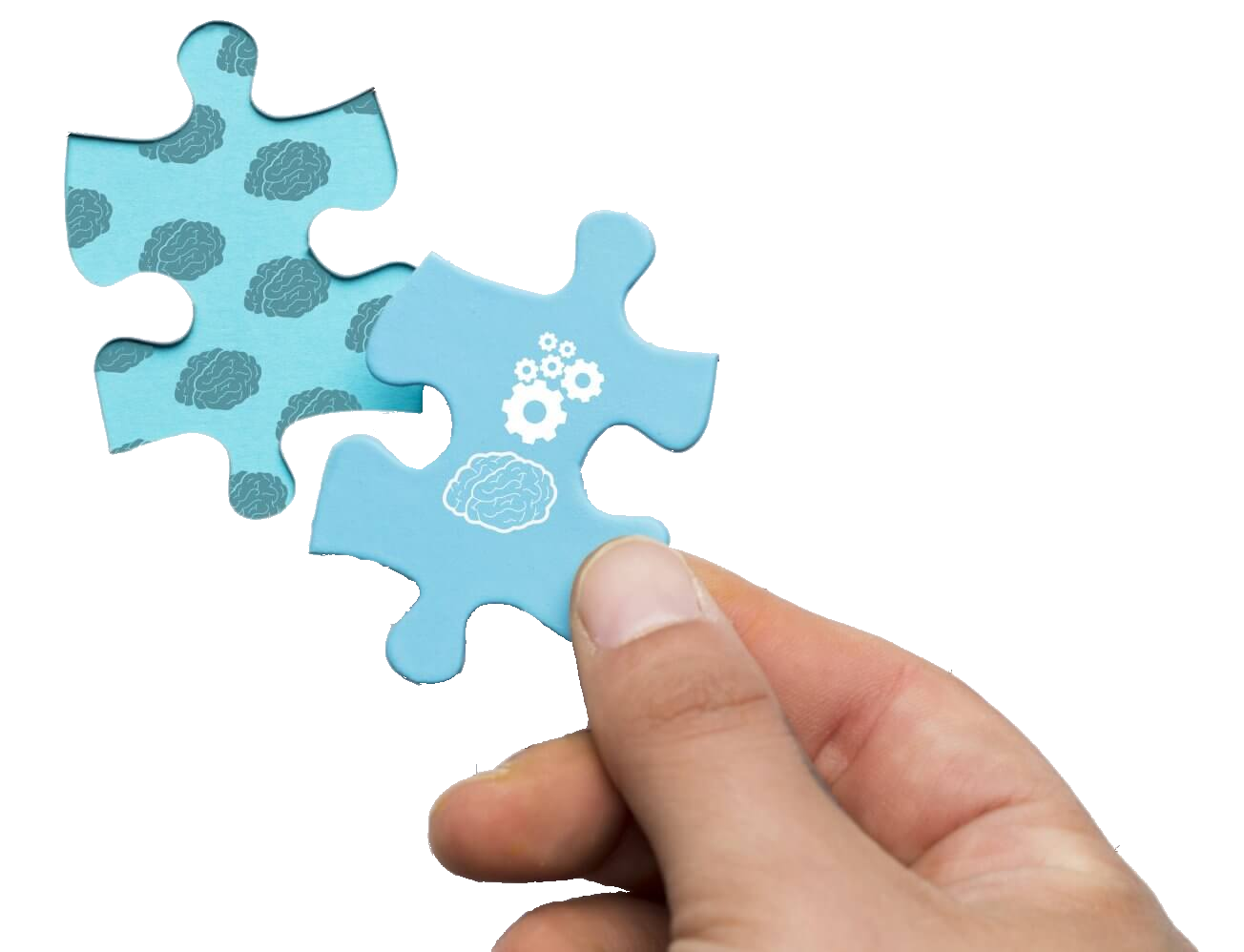 13
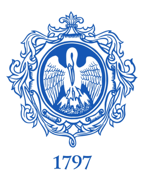 Микрообучение
Российский государственный педагогический университет им. А. И. Герцена
«Если мы будем учить сегодня так, как мы учили вчера, мы украдем у наших детей завтра»
                                                                        Джон Дьюи
14
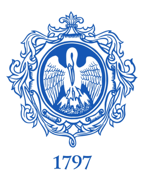 Микрообучение
Российский государственный педагогический университет им. А. И. Герцена
15